Figure 1. A Digital subtraction arteriogram (DSA) of a 73-year-old female demonstrates a 6-mm pseudoaneurysm (short arrow) of the superior polar splenic artery (long arrow) that is arising from the proximal part of the main splenic artery (double arrows). B. On delayed arteriogram, extravasation of contrast material from the pseudoaneurysm (short arrow) demonstrates a tubular appearance with varying widths as it pools in the gastric rugae (long arrows), comparing to more straight and smooth appearance of the splenic vein (double arrows). C. Follow-up DSA after transarterial embolization demonstrates complete occlusion of the superior polar splenic artery with a microcoil placed across the neck of the pseudoaneurysm (arrow).
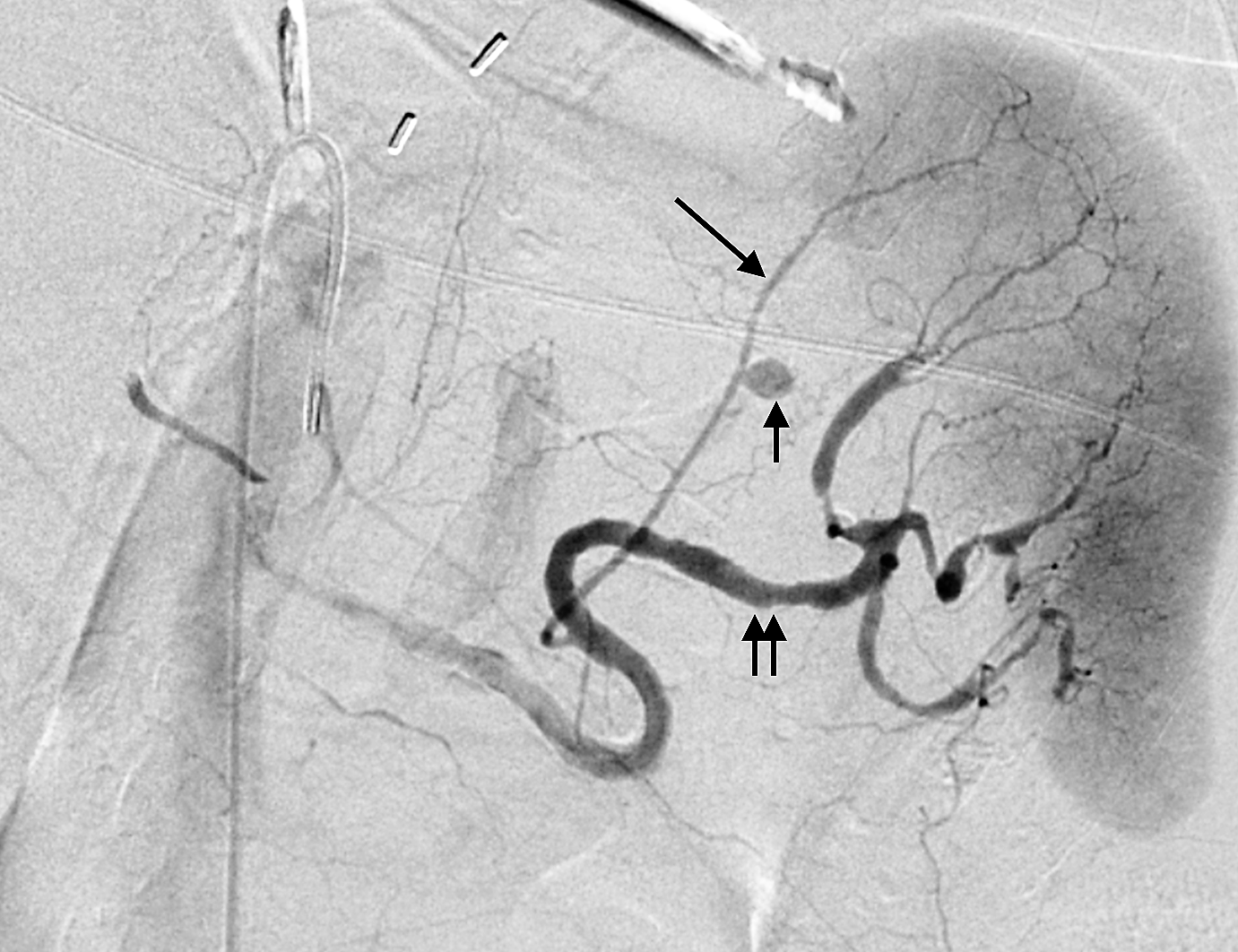 Figure 1. A
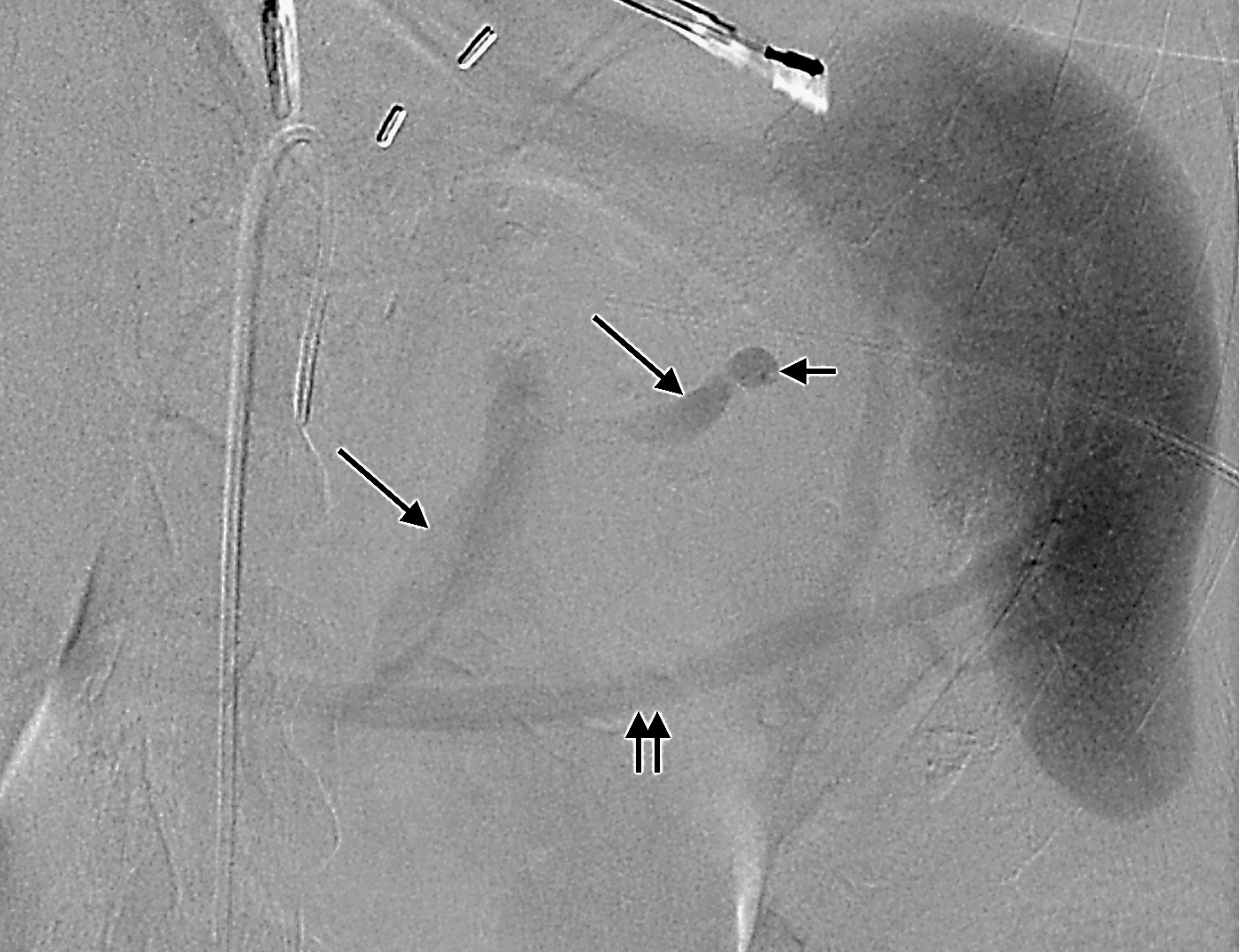 Figure 1.B
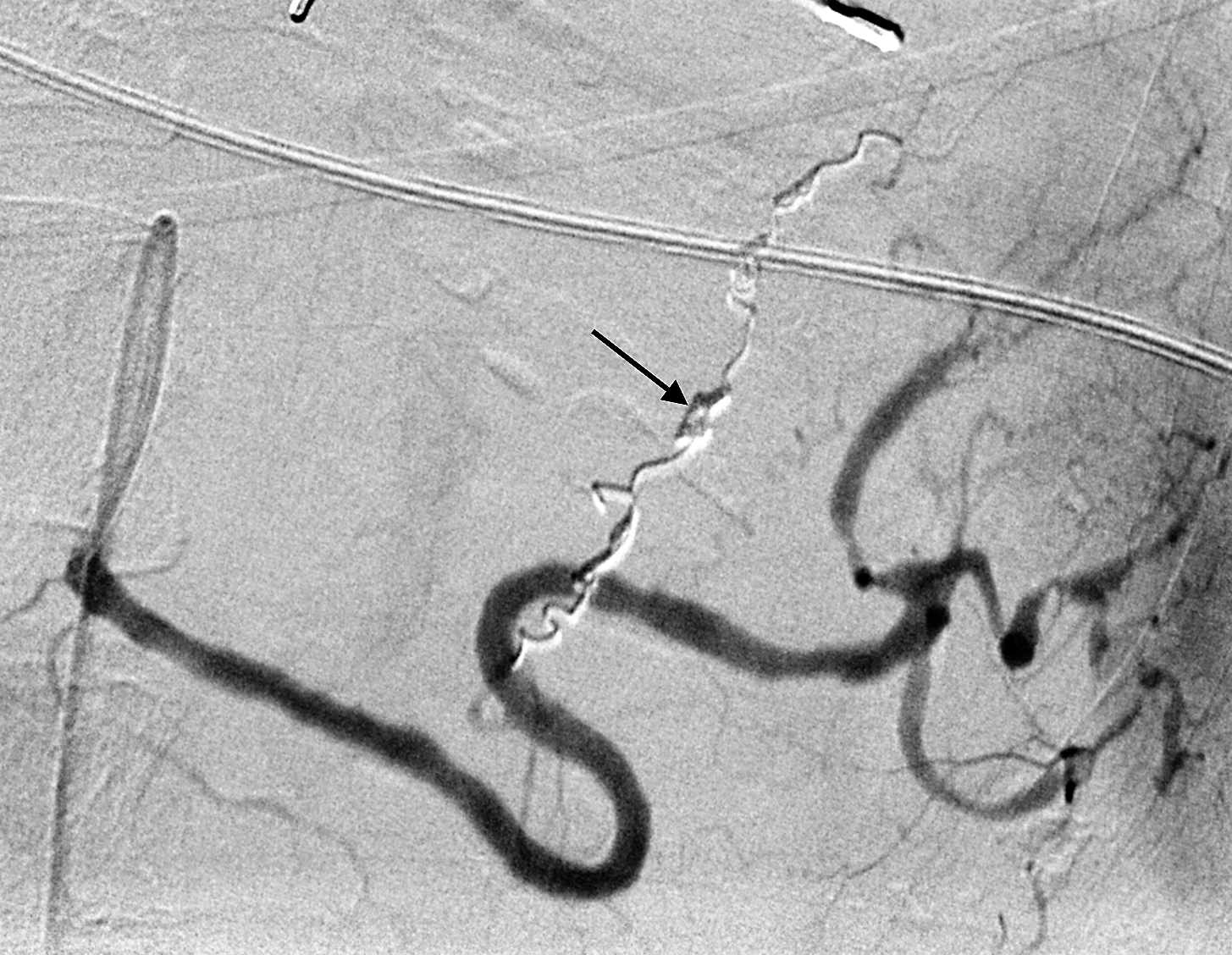 Figure 1.C